A2
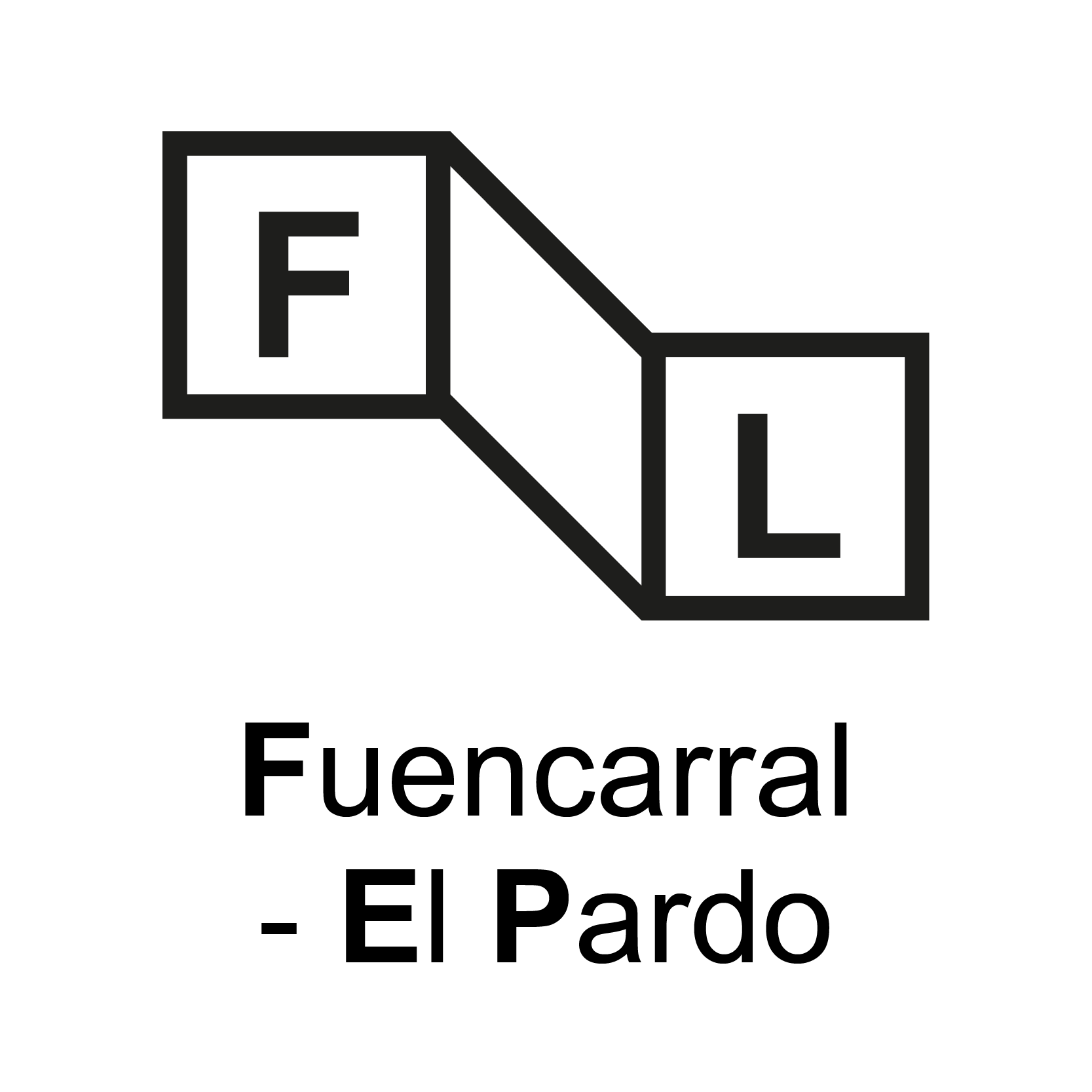 Título de la PROPUESTA
Quien realiza la propuesta

MESA DE  _____________________________

OTROS  _______________________________

TELÉFONO ____________

EMAIL ________________________________
EJE
MEJORAR  LA  PARTICIPACIÓN

AVANZAR HACIA UNA CIUDAD INCLUSIVA

AVANZAR HACIA UNOS BARRIOS SOSTENIBLES
EN QUÉ CONSISTE LA PROPUESTA:
EN QUÉ ACCIÓN SE CONCRETA:
MARCA LOS CRITERIOS QUE CUMPLA LA PROPUESTA:
Reequilibrio territorial y social relacionado con: 
Intervención social, cultural o educativa                                Vivienda                              Empleo
Mejora urbana del espacio público, movilidad, accesibilidad                              Dotaciones y equipamientos públicos
Enfoque de género:
Contribuye a modificar roles y estereotipos
Proporciona o mejora el acceso a recursos materiales e inmateriales (seguridad en el espacio público, alumbrado público, movilidad, accesibilidad, zonas verdes y parques…)
Facilita la presencia y participación de las mujeres en espacios de poder y toma de decisiones
Impacto poblacional relacionado con colectivos desfavorecidos
Impacto medioambiental
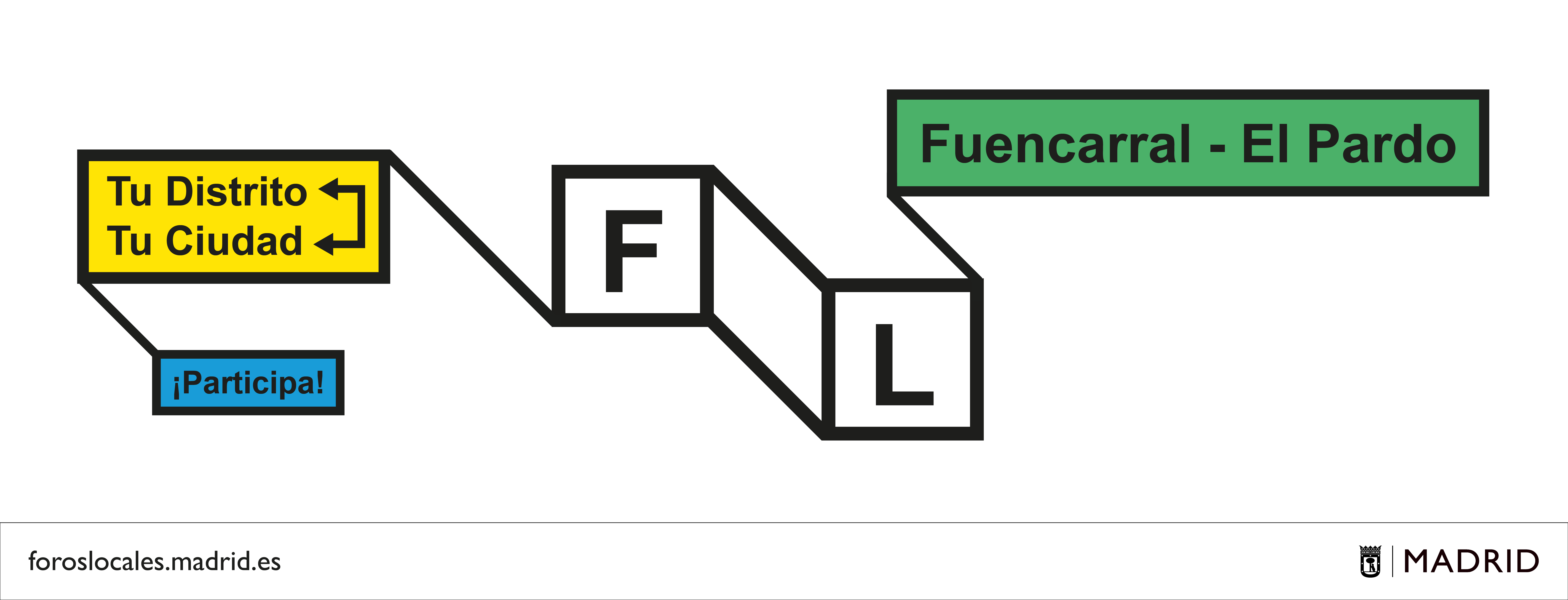